ПРОЕКТ
Газированная вода -
вред или польза?

2021г.
Участники проекта:
ДЕТИ ПОДГОТОВИТЕЛЬНОЙ ГРУППЫ
Тип проекта: 
КРАТКОСРОЧНЫЙ (1 НЕДЕЛЯ)
ИССЛЕДОВАНИЕ 
О ВРЕДЕ  ГАЗИРОВАННЫХ НАПИТКОВ
У нас возникли вопросы:
 чем же вредны газированные напитки?
 знают ли об этом  сверстники?
 мы решили провести исследование
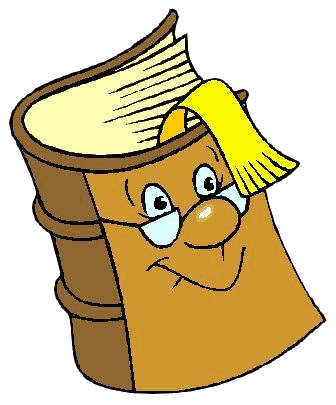 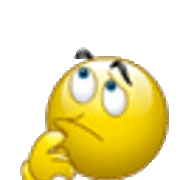 Проблема в том, что газированные безалкогольные напитки отрицательно влияют на здоровье человека

Гипотеза исследовательской работы: действительно ли газированные напитки оказывают отрицательное воздействие на здоровье человека.
ЦЕЛЬ ИССЛЕДОВАНИЯ: проведение качественного анализа газировки и ее влияние на здоровье  людей
ЗАДАЧИ ИССЛЕДОВАНИЯ:
Прочитать литературу и статьи в интернете об истории возникновения газированной воды.
Выяснить, какие компоненты входят в состав  газированных напитков  и их влияние на здоровье.
Провести опыты.
Доказать, что газировка вредит здоровью детей.
Проект начался с 1.03.2021 по 5.03.2021
ГАЗИРОВАННАЯ ВОДА – (устар. «шипучие воды», просторечное – «газировка») – прохладительный напиток из минеральной или обычной ароматизированной воды, насыщенной углекислым газом
Первому создать газированную воду удалось английскому химику Джозефу Пристли в 1767 году. Первым промышленное производство газированной воды начал Якоб Швепп.
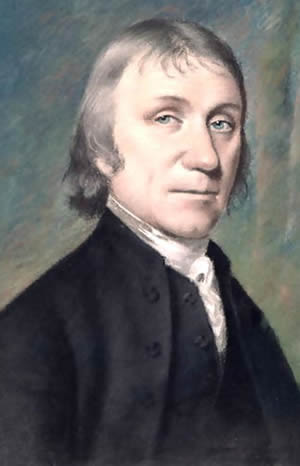 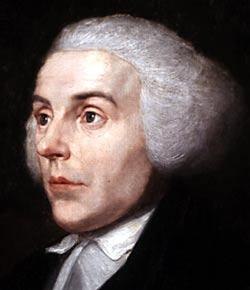 Изучив этикетку на бутылке, мы убедились, что основу большинства газированных напитков составляет вода, кислоты и сахара. В этом составе заключена суть идеи «газировки»: вещества, входящие в её состав, возбуждают наши вкусовые рецепторы, поэтому после каждого выпитого глотка хочется пить ещё и ещё
Газировкой невозможно напиться!
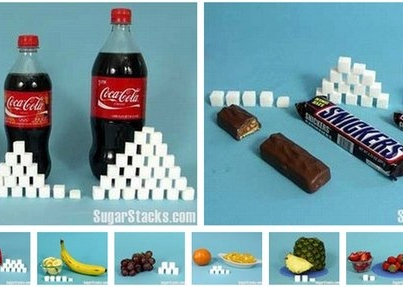 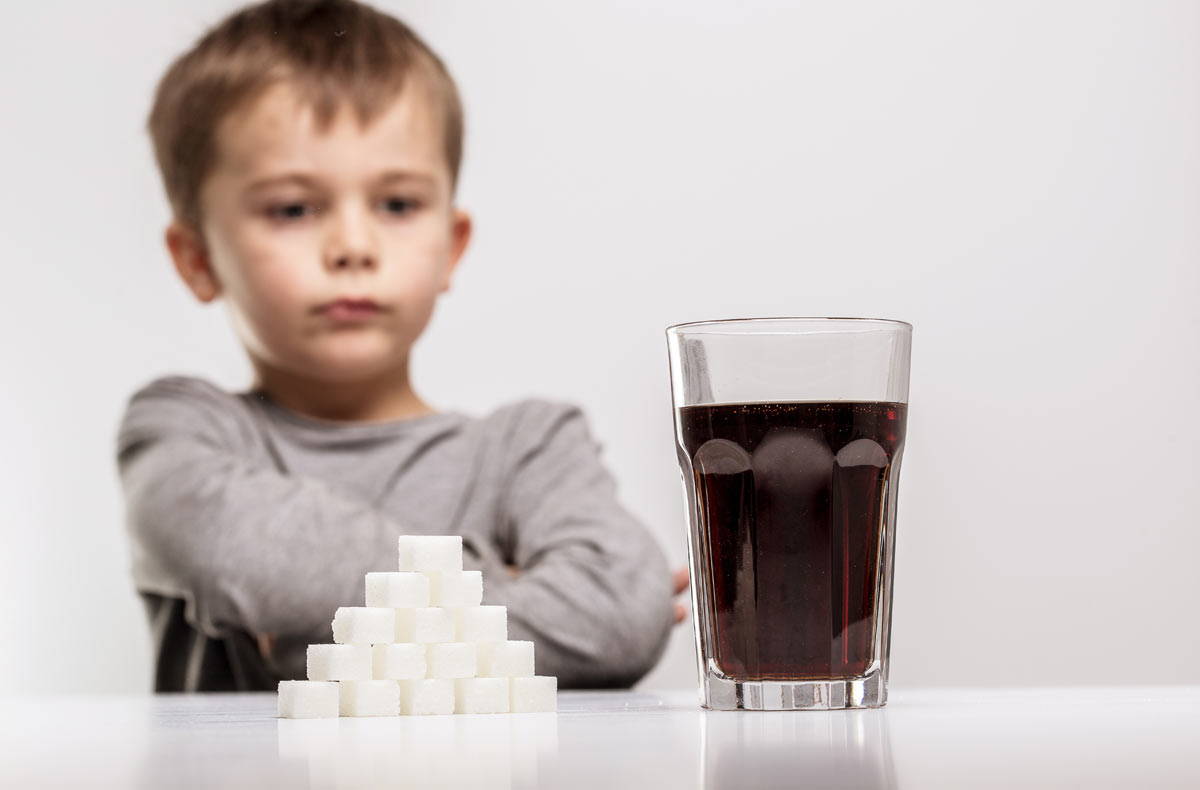 Диетологи рассчитали допустимые дозы чайных ложек сахара в сутки:6 чайных ложек  сахара в сутки — для мужчины, 4 чайные ложки  сахара в сутки — для женщин. Всего 1 чайная ложка  сахара —  для детей
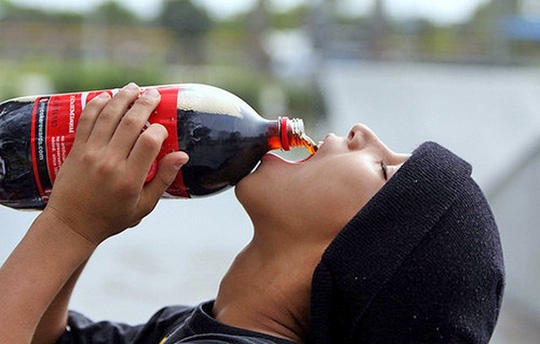 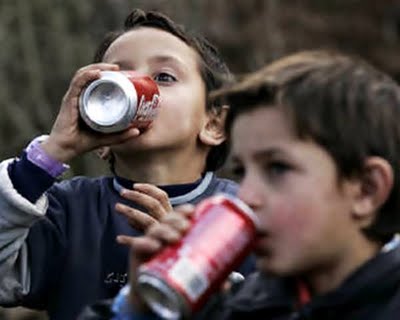 Проведение опытов
Опыт №1
На только что открытую бутылку надели воздушный шарик. Потрясли бутылку. Увидели, что шарик мгновенно надулся
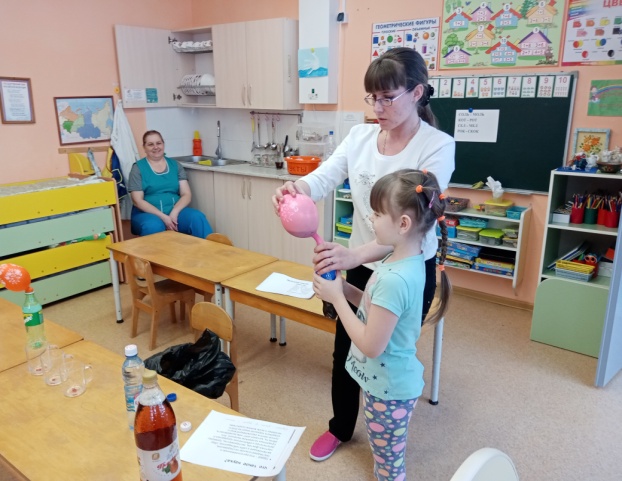 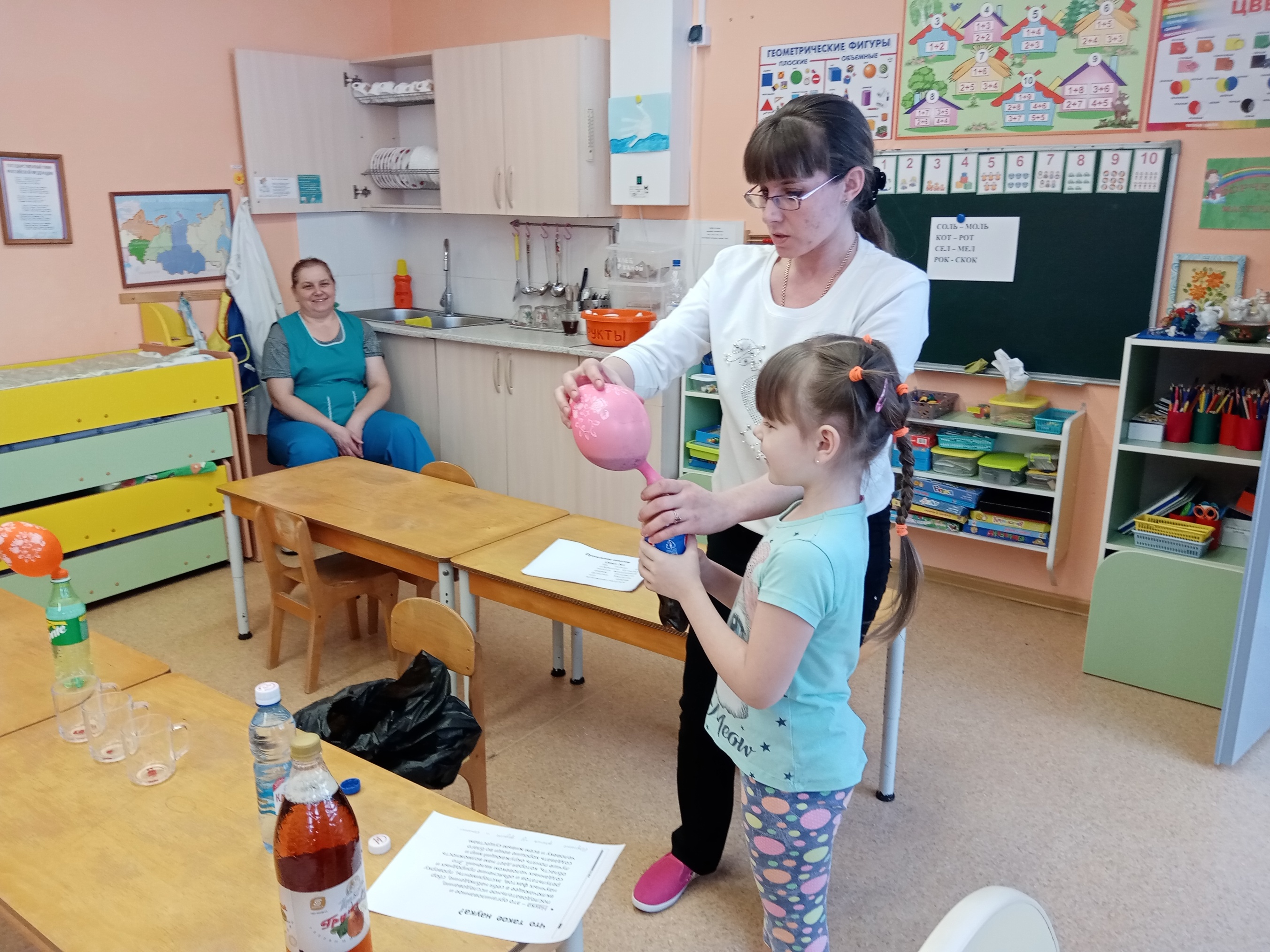 Проведение опытов
Опыт №2
Проверим, насколько натуральна газировка. (Метод работает только для цветных - коричневых, зеленых, желтых по цвету).
Положили в газировку 1 ложку  пищевой соды.
Газировка не изменила цвет – это химия.
Газировка изменила цвет – стала бурой – натуральный продукт.
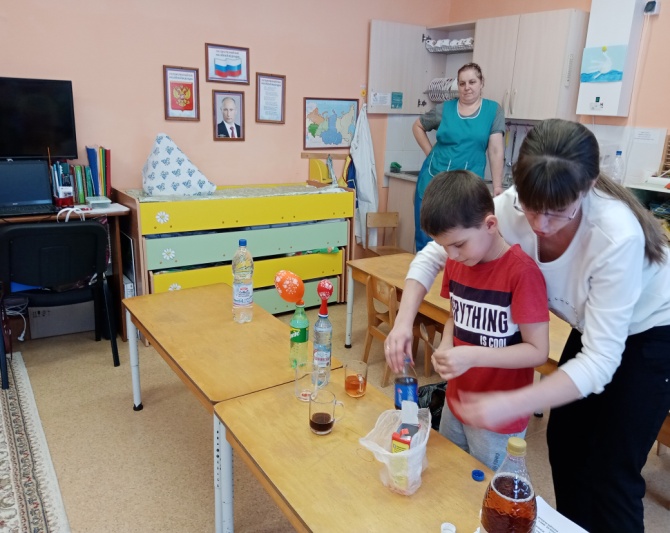 Проведение опытов
Опыт № 3
Мы решили определить влияние газировки на эмаль зубов. Для этого провели следующий опыт:
	Положили в газировку яйцо. На следующий день увидели – скорлупа  окрасилась, скорлупа  стала более хрупкой через три дня.
Проведение опытов
Опыт №  4
Положили в газировку ржавую монету.
Результат: через три дня монета стала как новая. Следов ржавчины нет!
Выводы:
Сладкие газированные напитки не утоляют жажду, хотя мы покупаем их именно для этого.

Химический состав напитков оказывает губительное действие на здоровье: разрушаются зубы, становятся хрупкими кости,  может возникнуть ожирение, аллергия, заболевания желудка, кофеиновая зависимость по типу наркотической.

Для утоления жажды лучше использовать морсы, минеральную воду, очищенную питьевую воду.